Jeremiah – 40 years of prophecy
Lesson 7:  woes to Zedekiah
Class Objectives
Give examples of how God moves in the Nations and in Time to accomplish His will
See Jeremiah as a real person in history, and how God developed his faith
See how idolatry betrays our relationship with God
See God’s mercy displayed, even in judgement
Lesson 7:  woes to Zedekiah
Outline of Jeremiah
Part I:  Chapter 1
Part II: Chapter 2-20
Part III: Chapters 21-39
Part IV: Chapters 40-45
Part V: Chapters 46-51
Historical Appendix: Chapter 52
Jeremiah’s call
Speeches and Prophecies during rule of Josiah
Prophecies of Specific Events during rule of Jehoiakim & Zedekiah
Judah After the Fall of Jerusalem
The Lord’s Word Against Foreign Nations
The Fall of Jerusalem
Lesson 7:  woes to Zedekiah
[Speaker Notes: Part I:  Chapter 1 Jeremiah’s call
Part II: Chapter 2-20 Speeches and Prophecies Concerning Judah & Jerusalem Primarily During the Time of Josiah, (641-610 B.C.)
Part III: Chapters 21-39 Prophecies of Specific Events during the Time of 
Jehoiakim (608-597) and Zedekiah, (597-586),  
		 1: Woe to Zedekiah,                              	Chs. 21-24
		 2: In the Fourth Year of Jehoiakim,   	Chs. 25-26
         		 3: In the Fourth Year of Zedekiah,     	Chs. 27-29
		 4: The Book of God’s Consolation,    	Chs. 30-33
          		 5: Under the Reign of Zedekiah,        	Ch.   34
	       	 6: Under the Reign of Jehoiakim,      	Chs. 35-36
		 7: Under Zedekiah,                              	Chs. 37-39
Part IV: Chapters 40-45 Jeremiah’s Ministry to Judah After the Fall of
	     	Jerusalem,                                        
Part V: Chapters 46-51 The Lord’s Word Against Foreign Nations, 				    
Historical Appendix: Chapter 52 The Fall of Jerusalem]
645
640
635
630
625
620
615
610
605
600
595
590
585
580
575
570
565
560
Dating of Jeremiah’s Prophecies
KINGS
Of
JUDAH
EVENTS
Josiah begins reforms
Josiah purges idolatry
1-6
Jeremiah Called
11-13
JOSIAH
Book of Law found
18-20
7-10
22:1-23
Nineveh falls
26
36:1-8
JEHOAHAZ
45:1-49:33
35
25
36:9-32
First Deportation, Daniel & Ezekiel taken
JEHOIAKIM
JEHOIACHIN
29-31
14-17
23-24
49:34-39
Second Deportation
22:24-30
ZEDEKIAH
50-51
21
27-28
Destruction of Jerusalem, Final Deportation
37
GEDALIAH
32-34
38-44
52
Jehoiachin released & fed at  kings table
Prophets
Daniel
606 to 536 BC
Habakkuk
Ezekiel
Prophets in Judah
592 to 570 BC
Captives
Jeremiah
Captives
627
-
586
Zephaniah
Nahum
nd
st
2
1
Judah Falls
630
620
610
600
590
580
Jehoiakim
Josiah
Zedekiah
After the Fall of Israel
Jehoahaz
Jehoiachin
Kings
“The way of life and the way of death” – chapter 21
Jer 21:1-3  The word which came to Jeremiah from the LORD when King Zedekiah sent to him Pashhur the son of Melchiah, and Zephaniah the son of Maaseiah, the priest, saying, 2"Please inquire of the LORD for us, for Nebuchadnezzar king of Babylon makes war against us. Perhaps the LORD will deal with us according to all His wonderful works, that the king may go away from us." 3Then Jeremiah said to them…
Spans more than 20 years
CH 21
Last days of Zedekiah
CH 20
Last days of Josiah
Lesson 7:  woes to Zedekiah
“The way of life and the way of death” – chapter 21
Jer 21:1-3  The word which came to Jeremiah from the LORD when King Zedekiah sent to him Pashhur the son of Melchiah, and Zephaniah the son of Maaseiah, the priest, saying, 2"Please inquire of the LORD for us, for Nebuchadnezzar king of Babylon makes war against us. Perhaps the LORD will deal with us according to all His wonderful works, that the king may go away from us." 3Then Jeremiah said to them…
Why the change in heart?
Because of Hananiah the Prophet – CH 28
At the beginning of the reign of Zedekiah king of Judah…
'I have broken the yoke of the king of Babylon… 
Within two full years I will bring back to this place all the vessels of the LORD's house
I will bring back to this place Jeconiah, king of Judah, with all the captives…
Lesson 7:  woes to Zedekiah
“The way of life and the way of death” – chapter 21
2Ch 36:11,12  Zedekiah was twenty-one years old when he became king, and he reigned eleven years in Jerusalem. 12He did evil in the sight of the LORD his God, and did not humble himself before Jeremiah the prophet, who spoke from the mouth of the LORD.
Jer 21:1-3  The word which came to Jeremiah from the LORD when King Zedekiah sent to him Pashhur the son of Melchiah, and Zephaniah the son of Maaseiah, the priest, saying, 2"Please inquire of the LORD for us, for Nebuchadnezzar king of Babylon makes war against us. Perhaps the LORD will deal with us according to all His wonderful works, that the king may go away from us." 3Then Jeremiah said to them…
We cannot be delivered without repenting of our sin
We cannot expect God to act simply to avoid the consequences of our sins
We cannot come to God without a full surrender of the will.
Lesson 7:  woes to Zedekiah
“The way of life and the way of death” – chapter 21
Jer 21:1-3  The word which came to Jeremiah from the LORD when King Zedekiah sent to him Pashhur the son of Melchiah, and Zephaniah the son of Maaseiah, the priest, saying, 2"Please inquire of the LORD for us, for Nebuchadnezzar king of Babylon makes war against us. Perhaps the LORD will deal with us according to all His wonderful works, that the king may go away from us." 3Then Jeremiah said to them…
Jeremiah had come a long way from those days that he wished he had not been born!
Lesson 7:  woes to Zedekiah
“The way of life and the way of death” – chapter 21
"Thus you shall say to Zedekiah…
Vs.4 "Behold, I will turn back the weapons of war that are in your hands, with which you fight against the king of Babylon and the Chaldeans who besiege you outside the walls; and I will assemble them in the midst of this city. 
Vs.5 I Myself will fight against you with an outstretched hand and with a strong arm, even in anger and fury and great wrath.
Vs.6 I will strike the inhabitants of this city, both man and beast; they shall die of a great pestilence. 
Vs.7 And afterward," says the LORD, "I will deliver Zedekiah king of Judah, his servants and the people, and such as are left in this city from the pestilence and the sword and the famine, into the hand of Nebuchadnezzar king of Babylon, into the hand of their enemies, and into the hand of those who seek their life; and he shall strike them with the edge of the sword. He shall not spare them, or have pity or mercy."
Lesson 7:  woes to Zedekiah
“The way of life and the way of death” – chapter 21
"Thus you shall say to the people…
Vs.8 "Behold, I set before you the way of life and the way of death.
Deut. 30:19  I call heaven and earth as witnesses today against you, that I have set before you life and death, blessing and cursing; therefore choose life, that both you and your descendants may live
Way of Life
Way of death
He who goes out and defects to the Chaldeans who besiege you, he shall live, and his life shall be as a prize to him.
He who remains in this city shall die by the sword, by famine, and by pestilence
Lesson 7:  woes to Zedekiah
“The way of life and the way of death” – chapter 21
"Thus you shall say to the people…
Vs.8 "Behold, I set before you the way of life and the way of death.
Vs.10 For I have set My face against this city for adversity and not for good," says the LORD. "It shall be given into the hand of the king of Babylon, and he shall burn it with fire." '
God’s Sovereignty and Man’s Responsibility
Man’s Freedom to Choose is Limited
Lesson 7:  woes to Zedekiah
“The way of life and the way of death” – chapter 21
Jer 21:11,12  "And concerning the house of the king of Judah, say, 'Hear the word of the LORD, O house of David! Thus says the LORD: "Execute judgment in the morning; And deliver him who is plundered out of the hand of the oppressor, Lest My fury go forth like fire and burn so that no one can quench it, because of the evil of your doings.
Jer 21:13  "Behold, I am against you, O inhabitant of the valley, And rock of the plain," says the LORD, "Who say, 'Who shall come down against us? Or who shall enter our dwellings?' 
Jer 21:14  But I will punish you according to the fruit of your doings," says the LORD; "I will kindle a fire in its forest, And it shall devour all things around it." ' "
Lesson 7:  woes to Zedekiah
The house of the king of Judah– chapter 22
Jer 22:1-4  Thus says the LORD: "Go down to the house of the king of Judah, and there speak this word, 2and say, 'Hear the word of the LORD, O king of Judah, you who sit on the throne of David, you and your servants and your people who enter these gates!
Lesson 7:  woes to Zedekiah
Succession to the Throne
Jeremiah starts to preach
~627 BC
640-609
Age 8
Born ~634 BC
Zebudah
Hamutal
Hamutal
Josiah’s sons
609-597
Age 25
597-586
Age 21
609 (3 mon)
Age 23
Nehushta
Born ~618 BC
Born ~633 BC
597
Age 8/18
Zerubbabel
Governor on Return
Shealtiel
Born ~615 BC
Succession to the Throne
Jeremiah starts to preach
~627 BC
640-609
Age 8
Born ~634 BC
Zebudah
Hamutal
Hamutal
Josiah’s sons
609-597
Age 25
597-586
Age 21
609 (3 mon)
Age 23
Nehushta
Born ~618 BC
Born ~633 BC
597
Age 8/18
Zerubbabel
Governor on Return
Shealtiel
Born ~615 BC
The house of the king of Judah– chapter 22
Jer 22:1-4  Thus says the LORD: "Go down to the house of the king of Judah, and there speak this word, 2and say, 'Hear the word of the LORD, O king of Judah, you who sit on the throne of David, you and your servants and your people who enter these gates! 
3Thus says the LORD: "Execute judgment and righteousness, and deliver the plundered out of the hand of the oppressor. Do no wrong and do no violence to the stranger, the fatherless, or the widow, nor shed innocent blood in this place. 4For if you indeed do this thing, then shall enter the gates of this house, riding on horses and in chariots, accompanied by servants and people, kings who sit on the throne of David.
Lesson 7:  woes to Zedekiah
The house of the king of Judah– chapter 22
Jer 22:5-9  But if you will not hear these words, I swear by Myself," says the LORD, "that this house shall become a desolation." ' " 6For thus says the LORD to the house of the king of Judah: "You are Gilead to Me, The head of Lebanon; Yet I surely will make you a wilderness, Cities which are not inhabited. 
Vs.7  I will prepare destroyers against you, Everyone with his weapons; They shall cut down your choice cedars And cast them into the fire. 
Vs.8  And many nations will pass by this city; and everyone will say to his neighbor, 'Why has the LORD done so to this great city?' 
Vs.9  Then they will answer, 'Because they have forsaken the covenant of the LORD their God, and worshiped other gods and served them.' "
Lesson 7:  woes to Zedekiah
The house of the king of Judah– chapter 22
Jer 22:10  Weep not for the dead, nor bemoan him; Weep bitterly for him who goes away, For he shall return no more, Nor see his native country. 

Jer 22:11,12  For thus says the LORD concerning Shallum the son of Josiah, king of Judah, who reigned instead of Josiah his father, who went from this place: "He shall not return here anymore, but he shall die in the place where they have led him captive, and shall see this land no more.
Shallum 1 Chr 3:15
The Enslaved King
Godless 2 Kings 23:32
Lesson 7:  woes to Zedekiah
The house of the king of Judah– chapter 22
Jer 22:13-19  "Woe to him who builds his house by unrighteousness And his chambers by injustice, Who uses his neighbor's service without wages And gives him nothing for his work, 14Who says, 'I will build myself a wide house with spacious chambers, And cut out windows for it, Paneling it with cedar And painting it with vermilion.' 15"Shall you reign because you enclose yourself in cedar? Did not your father eat and drink, And do justice and righteousness? Then it was well with him. 16He judged the cause of the poor and needy; Then it was well. Was not this knowing Me?" says the LORD.
Eliakim 2 Chr 36:4
The Puppet King
Prophet Killer Jer 26
Scroll Burner Jer 36
Covetous Jer 22:17
Lesson 7:  woes to Zedekiah
The house of the king of Judah– chapter 22
Jer 22:17 "Yet your eyes and your heart are for nothing but your covetousness, For shedding innocent blood, And practicing oppression and violence." 
Jer 22:18  Therefore thus says the LORD concerning Jehoiakim the son of Josiah, king of Judah: "They shall not lament for him, Saying, 'Alas, my brother!' or 'Alas, my sister!' They shall not lament for him, Saying, 'Alas, master!' or 'Alas, his glory!' 
Jer 22:19  He shall be buried with the burial of a donkey, Dragged and cast out beyond the gates of Jerusalem
Eliakim 2 Chr 36:4
The Puppet King
Prophet Killer Jer 26
Scroll Burner Jer 36
Covetous Jer 22:17
Lesson 7:  woes to Zedekiah
The house of the king of Judah– chapter 22
Jer 22:24-30  "As I live," says the LORD, "though Coniah the son of Jehoiakim, king of Judah, were the signet on My right hand, yet I would pluck you off; 25and I will give you into the hand of those who seek your life, and into the hand of those whose face you fear—the hand of Nebuchadnezzar king of Babylon and the hand of the Chaldeans. 
Jer 22:26  So I will cast you out, and your mother who bore you, into another country where you were not born; and there you shall die. 
Jer 22:27  But to the land to which they desire to return, there they shall not return. 
Jer 22:28  "Is this man Coniah a despised, broken idol—A vessel in which is no pleasure? Why are they cast out, he and his descendants, And cast into a land which they do not know?
Jeconiah 1 Chr 3:16
Coniah
The Childless King
Imprisoned 37 years
Evil 2 Kings 24:9
Lesson 7:  woes to Zedekiah
The house of the king of Judah– chapter 22
Jer 22:29  O earth, earth, earth, Hear the word of the LORD! 
Jer 22:30  Thus says the LORD: 'Write this man down as childless, A man who shall not prosper in his days; For none of his descendants shall prosper, Sitting on the throne of David, And ruling anymore in Judah.' "
Jeconiah 1 Chr 3:16
Coniah
The Childless King
Imprisoned 37 years
Evil 2 Kings 24:9
Lesson 7:  woes to Zedekiah
Woe to the shepherds & the prophets – Chapter 23
Jer 23:7,8  "Therefore, behold, the days are coming," says the LORD, "that they shall no longer say, 'As the LORD lives who brought up the children of Israel from the land of Egypt,‘ but, 'As the LORD lives who brought up and led the descendants of the house of Israel from the north country and from all the countries where I had driven them.' And they shall dwell in their own land."
The Problem:
The Solution:
"Woe to the shepherds who destroy and scatter the sheep of My pasture!" says the LORD
"You have scattered My flock, driven them away, and not attended to them. Behold, I will attend to you for the evil of your doings
I will gather the Remnant of My Flock… 23:3
Woe to the Shepherds… 23:1
bring them back to their folds; and they shall be fruitful and increase.
I will set up shepherds over them who will feed them…
I will raise to David a Branch of righteousness; A King shall reign and prosper, And execute judgment and righteousness in the earth. 
In His days Judah will be saved, And Israel will dwell safely; Now this is His name by which He will be called: THE LORD OUR RIGHTEOUSNESS.
Lesson 7:  woes to Zedekiah
Woe to the shepherds & the prophets – Chapter 23
The Problem:
Jer 23:9  My heart within me is broken because of the prophets; all my bones shake. I am like a drunken man, and like a man whom wine has overcome, Because of the LORD, and because of His holy words. 

For the land is full of adulterers; for because of a curse the land mourns
Their course of life is evil, And their might is not right.
"For both prophet and priest are profane; Yes, in My house I have found their wickedness," says the LORD.
Now concerning the Prophets… 23:9
Vs. 12 …for I will bring disaster on them, The year of their punishment," says the LORD.
Lesson 7:  woes to Zedekiah
Woe to the shepherds & the prophets – Chapter 23
The Problem:
Now concerning the Prophets… 23:9
Foolish
Horrible
prophets of Jerusalem
prophets of Samaria
They prophesied by Baal
Caused My people Israel to err.
They commit adultery and walk in lies
strengthen the hands of evildoers
All of them are like Sodom to Me, And her inhabitants like Gomorrah.
15  "Therefore thus says the LORD of hosts concerning the prophets: 'Behold, I will feed them with wormwood, And make them drink the water of gall; For from the prophets of Jerusalem profaneness has gone out into all the land.' "
Lesson 7:  woes to Zedekiah
Woe to the shepherds & the prophets – Chapter 23
Jer 23:20  The anger of the LORD will not turn back until He has executed and performed the thoughts of His heart. In the latter days you will understand it perfectly.
The Solution:
Vs.16 … They make you worthless; they speak a vision of their own heart, not from the mouth of the LORD.
Vs.17 They continually say to those who despise Me, 'The LORD has said, "You shall have peace" '; And to everyone who walks according to the dictates of his own heart, they say, 'No evil shall come upon you.' " 
Vs. 21  "I have not sent these prophets, yet they ran. I have not spoken to them, yet they prophesied.
Do not Listen to the Prophets… 23:16
Jer 23:18  For who has stood in the counsel of the LORD, And has perceived and heard His word? Who has marked His word and heard it?
Jer 23:22  But if they had stood in My counsel, And had caused My people to hear My words, Then they would have turned them from their evil way And from the evil of their doings.
Lesson 7:  woes to Zedekiah
Woe to the shepherds & the prophets – Chapter 23
The Solution:
I have heard what the Prophets have said… 23:25
God’s 
Omnipresence
Jer 23:23  "Am I a God near at hand," says the LORD, "And not a God afar off?
Jer 23:24  Can anyone hide himself in secret places, So I shall not see him?" says the LORD; "Do I not fill heaven and earth?" says the LORD.
God’s 
Omniscience
Lesson 7:  woes to Zedekiah
Woe to the shepherds & the prophets – Chapter 23
The Solution:
Jer 23:26,27  How long will this be in the heart of the prophets who prophesy lies? Indeed they are prophets of the deceit of their own heart, who try to make My people forget My name by their dreams which everyone tells his neighbor, as their fathers forgot My name for Baal.
I have heard what the Prophets have said… 23:25
Jer 23:28  Let the prophet who has a dream tell the dream, but let him who has my word speak my word faithfully. What has straw in common with wheat? declares the LORD.
I am against those who prophesy false dreams," says the LORD, "and tell them, and cause My people to err by their lies and by their recklessness.
I am against the prophets," says the LORD, "who steal My words every one from his neighbor.
I am against the prophets," says the LORD, "who use their tongues and say, 'He says.'
Lesson 7:  woes to Zedekiah
Woe to the shepherds & the prophets – Chapter 23
Jer 23:39  therefore, behold, I will surely lift you up and cast you away from My presence
The Burden of the Lord… 23:33-40
Jer 23:33  "When one of this people, or a prophet or a priest asks you, 'What is the burden of the LORD?' you shall say to them, 'You are the burden, and I will cast you off, declares the LORD.'
What the people should be asking…
Jer 23:35  Thus shall you say, every one to his neighbor and every one to his brother, 'What has the LORD answered?' or 'What has the LORD spoken?'
Jer 23:36  But 'the burden of the LORD' you shall mention no more, for the burden is every man's own word, and you pervert the words of the living God, the LORD of hosts, our God.
Lesson 7:  woes to Zedekiah
Vision Two baskets of figs – Chapter 24
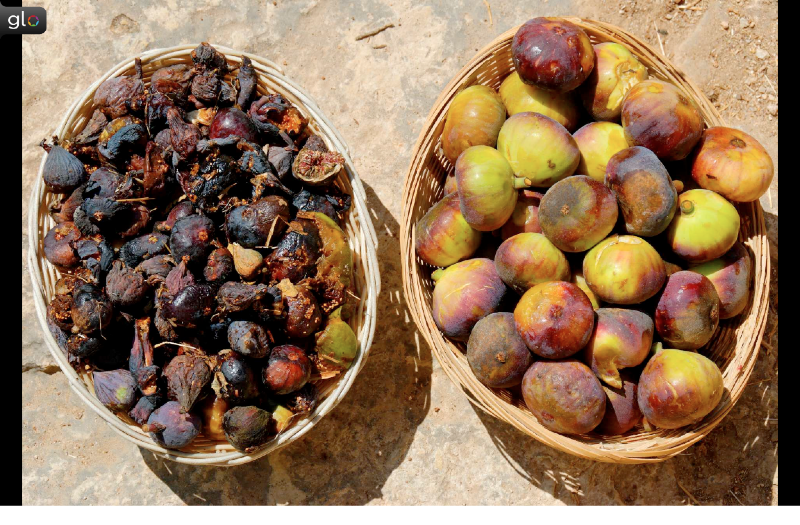 Jer 24:1  After Nebuchadnezzar king of Babylon had taken into exile from Jerusalem Jeconiah the son of Jehoiakim, king of Judah, together with the officials of Judah, the craftsmen, and the metal workers, and had brought them to Babylon, the LORD showed me this vision: behold, two baskets of figs placed before the temple of the LORD.
Lesson 7:  woes to Zedekiah
Vision Two baskets of figs – Chapter 24
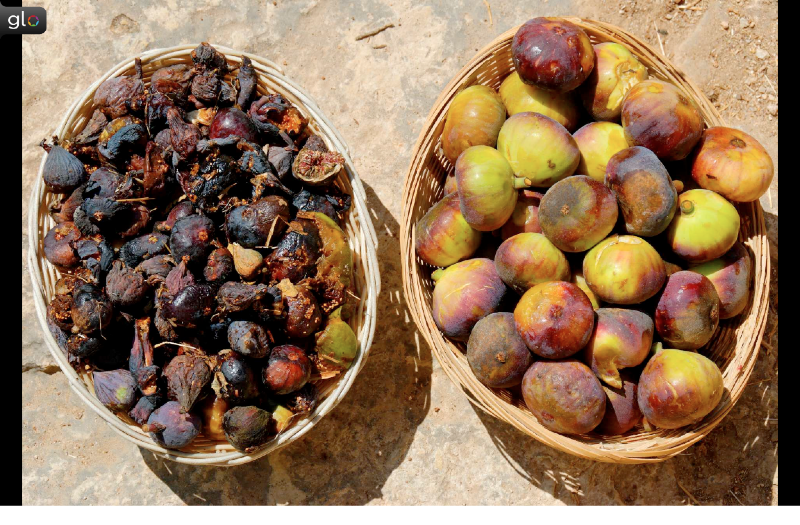 Really Bad
Really Good
Jer 24:5  "Thus says the LORD, the God of Israel: Like these good figs, so I will regard as good the exiles from Judah, whom I have sent away from this place to the land of the Chaldeans. 
Jer 24:6  I will set my eyes on them for good, and I will bring them back to this land. I will build them up, and not tear them down; I will plant them, and not pluck them up. 
Jer 24:7  I will give them a heart to know that I am the LORD, and they shall be my people and I will be their God, for they shall return to me with their whole heart.
Good Figs
Bad Figs
Jer 24:8  "But thus says the LORD: Like the bad figs that are so bad they cannot be eaten, so will I treat Zedekiah the king of Judah, his officials, the remnant of Jerusalem who remain in this land, and those who dwell in the land of Egypt. 
Jer 24:9  I will make them a horror to all the kingdoms of the earth…
Jer 24:10  And I will send sword, famine, and pestilence upon them, until they shall be utterly destroyed from the land that I gave to them and their fathers."
Lesson 7:  woes to Zedekiah
Thank you